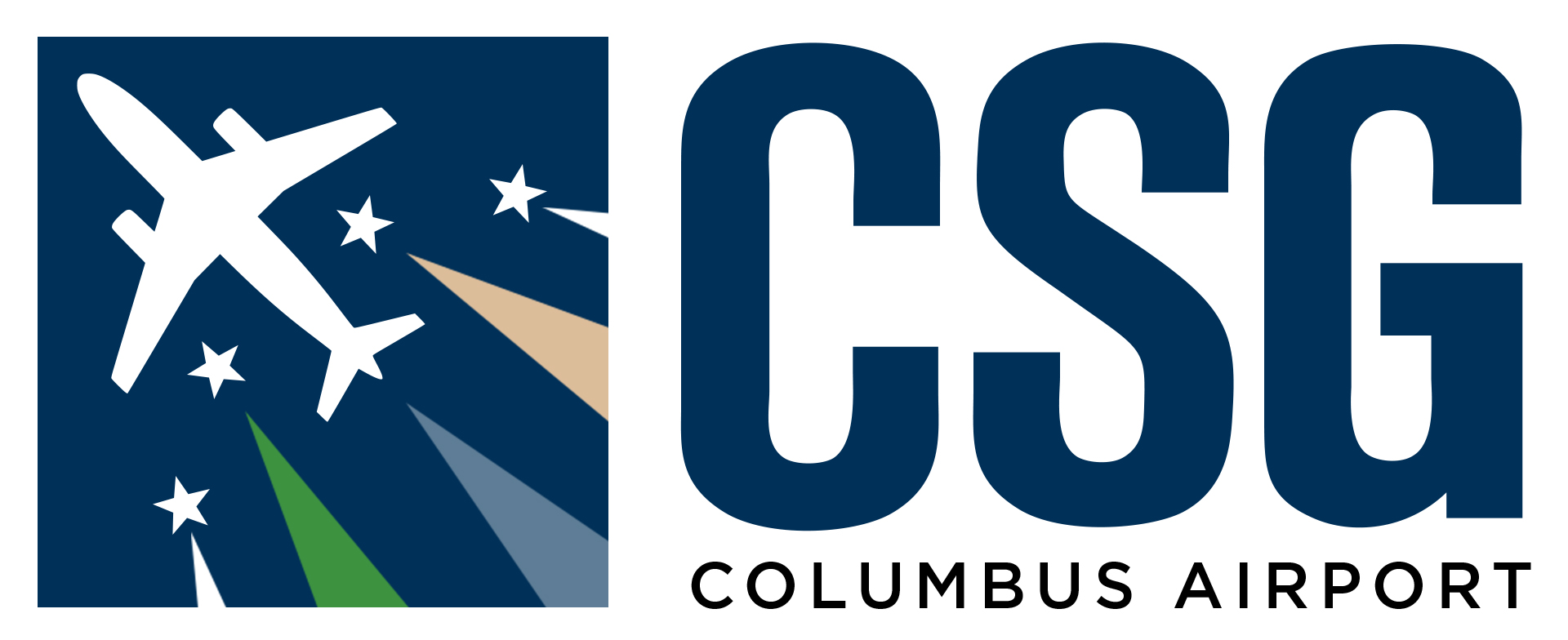 Emergency Preparedness
Commercial Service Airports
Commercial Service Airports
Atlanta Hartsfield (ATL)
Savannah/Hilton Head International Airport (SAV)
Augusta Regional Airport (AGS)
Columbus Airport (CSG)
Southwest Georgia Regional Airport (ABY)
Valdosta Regional Airport (VLD)
Middle Georgia Regional Airport (MCN)
Brunswick Golden Isles (BKQ)
Regulated by 14 CFR Part 139
Part 139.325 Airport Emergency Plan (AEP)
Aircraft incidents and accidents
Bomb incidents, including designation of parking areas for the aircraft involved
Structural fires
Fires at fuel farms or fuel storage areas
Natural disaster
Hazardous materials/dangerous goods incidents
Sabotage, hijack incidents, and other unlawful interference with operations
Failure of power for movement area lighting
Water rescue situations, as appropriate
Unmanned Aircraft Systems (UAS)s
Prompt Response to ALL Emergencies
What is the AEP required to Include?
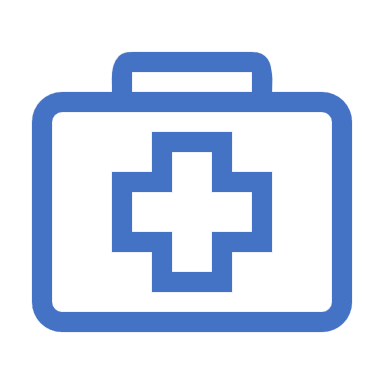 provisions for medical services, including transportation and medical assistance
The name, location, telephone number, and emergency capability of each hospital and other medical facility
The name, location, and telephone number of each rescue squad, ambulance service, military installation, and government agency on the airport or in the communities it serves that agrees to provide medical assistance or transportation
What is the AEP required to Include? Cont.
What is the AEP required to Include? Cont.
Plans for crowd control, including the name and location of each safety or security agency that agrees to provide assistance for the control of crowds in the event of an emergency on the airport; and
Procedures for removing disabled aircraft, including, to the extent practical, the name, location, and telephone numbers of agencies with aircraft removal responsibilities or capabilities.
What is the AEP required to Include? Cont.
The Airport Sponsor Responsibilities
The Airport Sponsor Responsibilities
Resources at CSG
Partnerships
Local Hospitals
Columbus Police Department
Columbus Fire & Emergency Medical Services
Bomb Squad
Hazardous Material Team
TSA
FAA (ATC)
Local Hotels
Local College
Media
Lessons Learned
ACTUALLY review your plan and practice
Build Relationships
USE QUICK REFERENCE CHECKLIST
Color Coded
Contact Phone Numbers
Crane Services
Food & Other Items
Public Information Officer (YOU!)
Remain calm at all times
Be accessible
Good decision making
Broad factual information
Be prepared for the unexpected
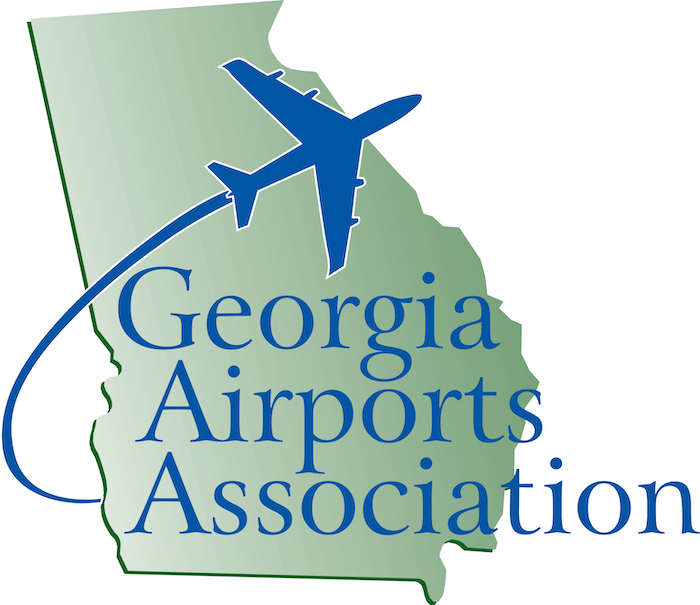 Contact for Resources
Amber Clark, Airport Director

Vice President of GAA

Education & Scholarship Committee Chair

Cell: (706) 575-0907

E-mail: aclark@flycolumbusga.com